Katastr nemovitostívýchodiska 	-  základní pojmy, PRAMENY, předmět, obsah katastru, zásady, zápisy (úvod)
Ivana Průchová
1
BDS KN
Jaro 2021
Ivana Průchová
Katastr nemovitostí v ČR
1.1.1993 až  31.12.2013


Zák.č. 265/1992 Sb. o zápisech vlastnických a jiných práv věcných práv k nemovitostem
přechodná ustanovení k EN dle zák.č. 22/1964 Sb. o EN

Zák. č. 344/1992 Sb., o katastru nemovitostí
přechodná ustanovení k EN dle zák.č. 22/1964 Sb. o EN

prováděcí předpisy
související předpisy  

OZ 40/1964 Sb., občanský zákoník
Od 1.1.2014

zák.č. 89/2012 Sb., občanský zákoník 
přechodná ustanovení

zák.č. 256/2013 Sb., o katastru nemovitostí (katastrální zákon)
přechodná ustanovení

prováděcí předpisy
související předpisy
Ivana Průchová
2
Katastr nemovitostí po rekodifikaci soukromého práva (od 1.1.2014)
Ivana Průchová
3
Prameny
Prameny:
Zák.č. 89/2012 Sb., občanský zákoník („OZ“)
zák.č. 256/2013 Sb., o katastru nemovitostí (katastrální zákon)  „KZ“
prováděcí předpisy 
Vyhl.č. 357/2013 Sb., katastrální vyhláška
Vyhl.č. 358/2013 Sb., o poskytování údajů z katastru nemovitostí
Vyhl.č. 359/2013 Sb., o stanovení vzoru formuláře pro podání návrhu na zahájení řízení o povolení vkladu
Vyhlč. 23/2007 Sb., o podrobnostech vymezení vodních děl evidovaných v katastru nemovitostí
Zák.č. 359/1992 Sb., o katastrálních a zeměměřických orgánech
 zák.č. 200/1994 Sb., o zeměměřictví 
Vnitřní předpisy ČÚZK
Jednací řád pro katastrální úřady 
Pokyny ČUŹK
Návod pro vedení katastru  
Související předpisy – zejména:
Správní řád
Soudní řád správní
Občanský soudní řád
Zákon o pozemkových úpravách
Ivana Průchová
4
Katastr nemovitostí („katastr“)
veřejný seznam, který obsahuje soubor údajů o nemovitých věcech (dále jen „nemovitost“) vymezených tímto zákonem zahrnující jejich
soupis, 
popis, 
geometrické a polohové určení a 
zápis práv k těmto nemovitostem

veřejný seznam: §§ 980-986 OZ
KN jako veřejný seznam OZ ve spoj. s KZ
Ivana Průchová
5
Katastr nemovitostí („katastr“)
Katastr  je zdrojem informací, které slouží
a)
k ochraně práv k nemovitostem, 
pro účely daní, poplatků a jiných obdobných peněžitých plnění, 
k ochraně životního prostředí, k ochraně nerostného bohatství, k ochraně zájmů státní památkové péče, 
pro rozvoj území, 
k oceňování nemovitostí, 
pro účely vědecké, hospodářské a statistické,
 
b)
pro tvorbu dalších informačních systémů sloužících k účelům uvedeným v písmenu a).
Ivana Průchová
6
Pojmy pro účely katastru
§ 2 KZ 
pozemek
parcela
stavební parcela
pozemková parcela
geometrické určení nemovitosti a k.ú.
výměra parcely
katastrální území
katastrální mapa
geometrický plán
identifikace parcel
budova
drobná stavba
Ivana Průchová
7
pozemek
POZEMEK  PRO ÚČELY KATASTRÁLNÍHO ZÁKONA 
část zemského povrchu oddělená od sousedních částí hranicí 
územní jednotky nebo hranicí katastrálního území, 
hranicí vlastnickou, 
hranicí stanovenou ( vazba na stavební zákon) 
 regulačním plánem, 
 územním rozhodnutím 
 společným povolením, kterým se stavba umísťuje a povoluje
 veřejnoprávní smlouvou nahrazující územní rozhodnutí
 územním souhlasem,
 hranicí danou schválením navrhovaného zámětu stavebním úřadem 
hranicí jiného práva podle § 19 NKZ (tzv. „odvozená práva od vlastnického práva státu, hl.m. Prahy, statutárního města, ÚSC)  
hranicí rozsahu zástavního práva, 
hranicí rozsahu práva stavby, 
hranicí druhů pozemků, 
rozhraním způsobu využití pozemků
Ivana Průchová
8
PARCELA
parcela
pozemek, který je 
geometricky a polohově určen, 
zobrazen v katastrální mapě a 
označen parcelním číslem

stavební parcela
pozemek evidovaný v druhu pozemku zastavěná plocha a nádvoří,
 
pozemková parcela
 pozemek, který není stavební parcelou,
Ivana Průchová
9
KATASTR NEMOVITOSTÍ
Katastr nemovitostí
PŘEDMĚT  EVIDENCE 
které NEMOVITÉ VĚCI se evidují v KN 
§ 3 KZ
OBSAH KN
jaké INFORMACE/ÚDAJE  KN obsahuje  o: 
A) evidovaných nemovitých věcech  
B) osobách 
§ 4 KZ
Ivana Průchová
10
Předmět evidence
Předmět evidence
Negativní vymezení
Pozitivní vymezení
KATASTR NEMOVITOSTÍ NENÍ UNIVERZÁLNÍM/KOMPLEXNÍM  INFORMAČNÍM SYSTÉMEM O VŠECH NEMOVITOSTECH NA ÚZEMÍ ČR
11
Předmět KN (§ 3 KZ)
PŘEDMĚT KN
(pozitivní vymezení)
JEDNOTKY
BUDOVY
NEMOVITOSTI, O NICHŽ TO STANOVÍ JINÝ PŘEDPIS – VYBRANÁ VODNÍ DÍLA (§ 20 VZ)
PRÁVO STAVBY
POZEMKY V PODOBĚ PARCEL
S P.Č., S E.Č. 
NEJSOU SOUČÁSTÍ POZEMKU
BEZ P.Č. ČI E.Č. NEJSOU SOUČÁSTÍ POZEMKU
DLE ZÁK.Č. 72/1994 Sb.
DLE OZ
12
PŘEDMĚT KN - NEGATIVNÍ VYMEZENÍ OBJEKTŮ
V KN  SE 
NEEVIDUJÍ:
PODZEMNÍ STAVBY
DROBNÉ STAVBY BEZ Č.P. NEBO E.Č.
NEMOVITÉ STAVBY nevyhovující definičním znakům budovy
ROZESTAVĚNÉ BUDOVY
(OD 1.1.2014)
13
Předmět evidence
§ 3 KZ

pozemky v podobě parcel,

budovy, kterým se přiděluje číslo popisné nebo evidenční, pokud nejsou součástí pozemku nebo práva stavby,

budovy, kterým se číslo popisné ani evidenční nepřiděluje, pokud nejsou součástí pozemku ani práva stavby, jsou hlavní stavbou na pozemku a nejde o drobné stavby,

jednotky vymezené podle občanského zákoníku

jednotky vymezené podle zákona č. 72/1994 Sb., kterým se upravují některé spoluvlastnické vztahy k budovám a některé vlastnické vztahy k bytům a nebytovým prostorům a doplňují některé zákony (zákon o vlastnictví bytů), ve znění pozdějších předpisů,

právo stavby,

nemovitosti, o nichž to stanoví jiný právní předpis
(vybraná vodní díla, vazba na vodní zákon - § 20 KZ)
Obsah katastru (§ 4KZ)
geometrické určení a polohové určení nemovitostí a katastrálních území,

druhy pozemků, čísla a výměry parcel, 

údaje o budovách, kterým se přiděluje číslo popisné nebo evidenční včetně čísel těchto budov, údaje o budovách, kterým se číslo popisné ani evidenční nepřiděluje, pokud jsou hlavní stavbou na pozemku, nejedná-li se o drobné stavby, vybrané údaje o způsobu ochrany a využití nemovitostí a čísla jednotek

cenové údaje, údaje pro daňové účely a údaje umožňující propojení s jinými informačními systémy, které mají vztah k obsahu katastru,

u evidovaných budov údaj o tom, zda se jedná o dočasnou stavbu,

údaje o právech včetně údajů o vlastnících a údaje o oprávněných z jiného práva, které se zapisuje do katastru 

upozornění týkající se nemovitosti, pokud jiný právní předpis stanoví povinnost vyznačit je v katastru nebo jsou potřebná pro správu katastru,

úplná znění prohlášení o rozdělení práva k domu a pozemku na vlastnické právo k jednotkám ( „prohlášení vlastníka domu“),

dohody spoluvlastníků o správě nemovitosti,

údaje o bodech podrobných polohových bodových polí

místní a pomístní názvosloví.
Ivana Průchová
15
Obsah katastru
Údaje o osobě:

o fyzické osobě se do katastru zapisuje
jméno, popřípadě jména, a příjmení,
rodné číslo, a nemá-li je, datum narození,
adresa místa trvalého pobytu, a nemá-li ji, adresa bydliště.
o právnické osobě se do katastru zapisuje
název nebo obchodní firma,
 identifikační číslo osoby nebo jiný obdobný identifikační údaj, je-li přidělen
sídlo.
Ivana Průchová
16
Závaznost údajů katastru (§ 51 KZ)
Závazné pro právní jednání týkající se nemovitostí vedených v katastru jsou údaje katastru:
parcelní číslo
geometrické určení nemovitosti
název a geometrické určení katastrálního území

Diskuse: druh pozemku, výměra pozemku
Ivana Průchová
17
Katastrální operát
Katastrální operát tvoří

soubor geodetických informací, který zahrnuje katastrální mapu a její číselné vyjádření,

soubor popisných informací

dokumentace výsledků šetření a měření pro vedení a obnovu souboru geodetických informací, včetně místního a pomístního názvosloví,

sbírka listin, která obsahuje rozhodnutí orgánů veřejné moci, smlouvy a jiné listiny, na jejichž podkladě byl proveden zápis do katastru, úplná znění prohlášení vlastníka domu a dohody spoluvlastníků o správě nemovitosti,

protokoly o vkladech, záznamech, poznámkách, dalších zápisech, opravách chyb, námitkách proti obnovenému katastrálnímu operátu, výsledcích revize katastru a o záznamech pro další řízení.
Ivana Průchová
18
Údaje katastru a přechodná ustanovení KZ(vybraná) významná pro KN
Údaje katastru
vedou se podle dosavadních právních předpisů do doby, než jednotlivé evidované údaje budou dotčeny změnou. 
Katastrální úřady jsou oprávněny uvést zápisy v katastru do souladu s KZ i dříve z moci úřední (§ 63/1 KZ)

O údajích o budově evidované podle dřívějších právních předpisů:
 se má za to, že se jedná o trvalou stavbu, pokud z údajů katastru nevyplývá, že se jedná o stavbu dočasnou. 
Doloží-li vlastník této stavby nebo jiný oprávněný, že se jedná o stavbu dočasnou, katastrální úřad tuto skutečnost do katastru doplní. Údaje o budově evidované podle dřívějších evidencí  (§ 63/2 NKZ)
Ivana Průchová
19
Pozemky v podobě parcel
Parcely se v KN označují  arabskými čísly
a) ve dvou číselných řadách, odděleně pro pozemkové a stavební parcely
Příklad :
 obec Suchý, okres Blansko
  k.ú. Suchý  
pozemková parcela: p.č. 412/59, k.ú. Suchý (trvalý travní porost)
stavební parcela: p.č. st. 74, k.ú. Suchý  (zastavěná plocha a nádvoří)

b) v jedné číselné řadě
(jednotná číselná řada)
Příklad:
Brno- město, k.ú. Veveří
parcela č. 1091, Brno- město, k.ú. Veveří, ostatní plocha, zeleň 
parcela č. 1102/1 (zastavěná plocha a nádvoří)

§ 10/2 KV

Nahlížení do KN: zde http://cuzk.cz
Zdroj: cuzk 
http://www.cuzk.cz/Katastr-nemovitosti/Digitalizace-a-vedeni-katastralnich-map/Zpresneni-geometrickeho-a-polohoveho-urceni-pozemk.aspx
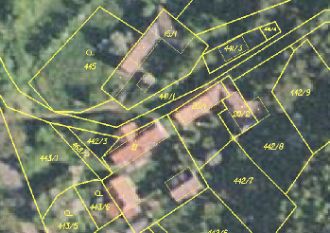 Ivana Průchová
20
Zjednodušená evidence pozemků
§ 62 KZ


Pozemky, jejichž hranice v terénu neexistují a jsou sloučeny do větších půdních celků, se do doby jejich zobrazení v katastrální mapě, nejpozději však do doby ukončení pozemkových úprav, v katastru evidují zjednodušeným  způsobem s využitím 

bývalého pozemkového katastru,  pozemkových knih a 
navazujících operátů přídělového a scelovacího řízení a evidence nemovitostí

Diskuse:
stav v současné době v návaznosti na obnovu katastrálního operátu na území 
http://cuzk.cz/Katastr-nemovitosti/Digitalizace-a-	vedeni-katastralnich-map/Digitalizace-katastralnich-map/Digitalizace-katastralnich-map.aspx
Ivana Průchová
21
Zjednodušená evidence pozemků(zdroj: https://www.google.cz/search?q=zjednodu%C5%A1en%C3%A1+evidence+pozemk%C5%AF&source=lnms&tbm=isch&sa=X&ved=0ahUKEwiUuYrMq9fPAhWQmhQKHerPDfcQ_AUICCgB&biw=1280&bih=913#imgrc=dEt6oOUSqaZDXM%3A)
Ivana Průchová
22
STAVBY a katastr nemovitostí
Ivana Průchová
23
Stavba – základní východiska, vztah ke KN
pojem stavba
druhy staveb 
OZ
stavební předpisy
vztah stavby a pozemku z hlediska soukromoprávního
stavba jako součást pozemku x stavba jako samostatná věc
stavba jako nemovitá věc x movitá věc 
dočasná stavba
podzemní stavba se samostatným účelovým určením
přechodná ustanovení OZ - § 3054 a násl. OZ 
stavba x budova

Zápis staveb do KN 
Katastrální předpisy, Návod pro vedení katastru, vazba na RÚIAN
Budova – pro účely KN
Definiční znaky :
nadzemní stavba spojená se zemí pevným základem
prostorově soustředěna a 
navenek převážně uzavřena obvodovými stěnami a střešní konstrukcí
§ 2 písm. l) KZ
pojem užší než pojem stavba
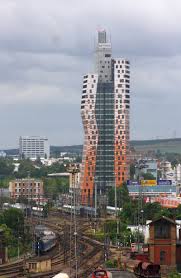 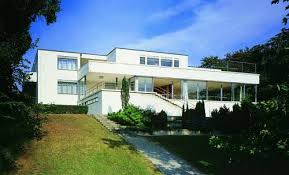 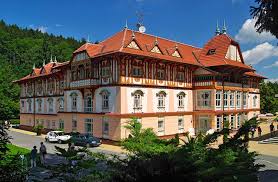 Rozestavěná budova
v KN zapsány evidovány pouze ty, které byly předmětem evidence do 31.12.2013
nově se v KN rozestavěné budovy neevidují


 diskuse
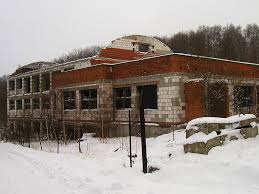 Podzemní stavba
§ 498 OZ
podzemní stavba se samostatným účelovým určením = nemovitá věc
Nezapisují se do KN 
Pozn.: „ část podzemní stavby nad povrchem“ – zápis, zákres v KM
 vinný sklep                                                                             metro
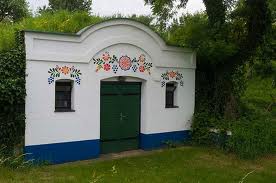 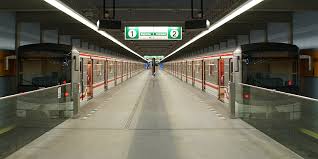 Jednotka
Bytová, nebytová
Vymezená dle zák. č. 72/1994 Sb.
Vymezená dle OZ
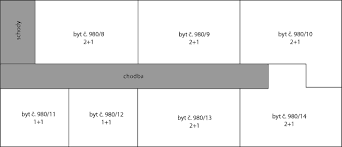 Vodní dílo a KN
§ 3 KZ ve spoj. s  § 20 vodního zákona  ve spoj. s vyhl. č. 3/2007Sb.
V KN se evidují:
Přehrady, hráze, jezy, stavby, které se k plavebním účelům zřizují v korytech vodních toků nebo na jejích březích, stavby k využití vodní energie a stavby odkališť, pokud jsou spojené se zemí pevným základem, se evidují v katastru nemovitostí
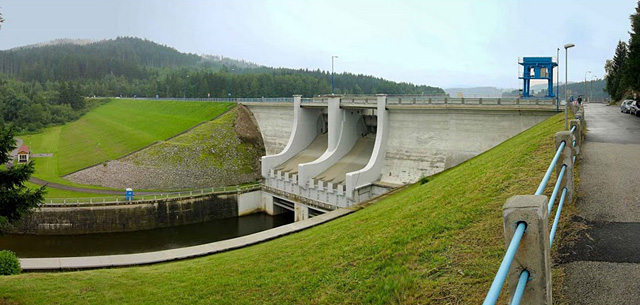 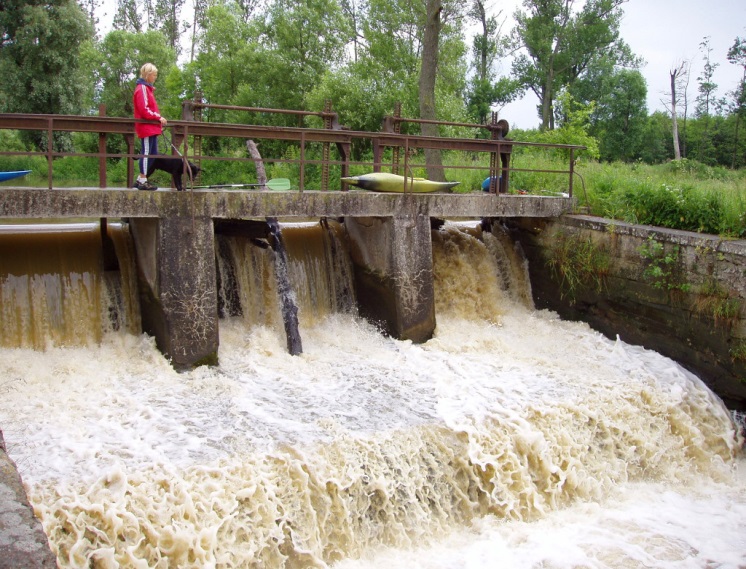 Údaje katastru a přechodná ustanovení KZ(vybraná) významná pro KN
Údaje katastru
vedou se podle dosavadních právních předpisů do doby, než jednotlivé evidované údaje budou dotčeny změnou. 
Katastrální úřady jsou oprávněny uvést zápisy v katastru do souladu s KZ i dříve z moci úřední (§ 63/1 KZ)

O údajích o budově evidované podle dřívějších právních předpisů:
 se má za to, že se jedná o trvalou stavbu, pokud z údajů katastru nevyplývá, že se jedná o stavbu dočasnou. 
Doloží-li vlastník této stavby nebo jiný oprávněný, že se jedná o stavbu dočasnou, katastrální úřad tuto skutečnost do katastru doplní. Údaje o budově evidované podle dřívějších evidencí  (§ 63/2 NKZ)
Ivana Průchová
30
Údaje KN – např. blíže viz Ročenky
Ročenky

https://www.cuzk.cz/Periodika-a-publikace/Statisticke-udaje/Souhrne-prehledy-pudniho-fondu/Rocenka_pudniho_fondu_2020.aspx
Ivana Průchová
31
Ivana Průchová
32
Geometrický plán
geometrický plán 
je technický podklad pro vyhotovení listin, na základě kterých má dojít ke změnám v souboru geodetických a v souboru popisných informací (§ 2 písm. j) KZ)
  
geometrický plán je neoddělitelnou součástí listiny, podle které má být proveden zápis do katastru, 
je-li třeba předmět zápisu zobrazit do katastrální mapy, 
má-li být zpřesněno jeho geometrické a polohové určení nebo 
byl-li průběh hranice určen soudem.

geometrický plán 
musí být ověřen, že svými náležitostmi a přesností odpovídá platným právním předpisům, a 
opatřen souhlasem katastrálního úřadu s očíslováním parcel.
§ 48 KZ
Ivana Průchová
33
Zásady vedení katastru nemovitostí
zásady vedení evidencí nemovitostí se v jejich historickém vývoji měnily
zásady vedení katastru nemovitostí od 1.1.2014
některé zásady se uplatňují pouze u vybraných forem činnosti na úseku katastru nemovitostí  
některé zásady se uplatňují od 1.1.2014 odlišně než za účinnosti katastrálních předpisů účinných od 1.1-1992 do 31.12.2013 
prameny:
občanský zákoník
katastrální zákon 
zásada legality
zásada oficiality
zásada speciality/přehlednosti
zásada formální publicity (veřejnosti)
zásada materiální publicity (dobré víry) 
zásada priority (časové přednosti)
zásada dispoziční (volnosti)
zásada návaznosti zápisů na dosavadní stav katastru  
zásada intabulační (vkladová)
Ivana Průchová
34
Zásada  důvěry ve správnost a úplnost zápisů do katastru nemovitostí
KN jako veřejný seznam (blíže k pojmu veřejný seznam § 980 OZ)
§ 980-986 OZ
pravidla a zásady vedení veřejných seznamů a zápisů do nich
§ 980 OZ 
Je-li do VS zapsáno právo k věci, neomlouvá nikoho neznalost zapsaného údaje (§ 980/1 OZ)

Vyvratitelné domněnky:
POZITIVNÍ DOMNĚNKA: Je-li právo k věci zapsáno do VS, má se zato, že bylo zapsáno v souladu se skutečným stavem (§ 980/2 věta 1. OZ)
NEGATIVNÍ DOMNĚNKA: Bylo-li právo z VS vymazáno, má se za to, že neexistuje (§ 980/1 věta 2. OZ)

Přechodná ustanovení OZ
Ivana Průchová
35
Zápisy práv do katastru
§ 6 – 27 KZ + KV
Zápisy do katastru:
 vklad 
vklad je zápis do katastru, kterým se zapisují věcná práva, práva ujednaná jako věcná práva, nájem a pacht
záznam
záznam je zápis do katastru, kterým se zapisují práva odvozená od vlastnického práva
poznámka
Poznámka je zápis do katastru, kterým se zapisují významné informace týkající se evidovaných nemovitostí nebo v katastru zapsaných vlastníků a jiných oprávněných.
k nemovitosti
k osobě
poznámka spornosti
zápis jiných údajů
účinky zápisu (§ 10 OZ)
Zpětné účinky všech zápisů
 k okamžiku doručení návrhu na zápis
 konstitutivní x deklaratorní 
Označení nemovitostí v listinách pro zápis do katastru - § 8 KZ
Ivana Průchová
36
Děkuji za pozornost
Ivana Průchová
37